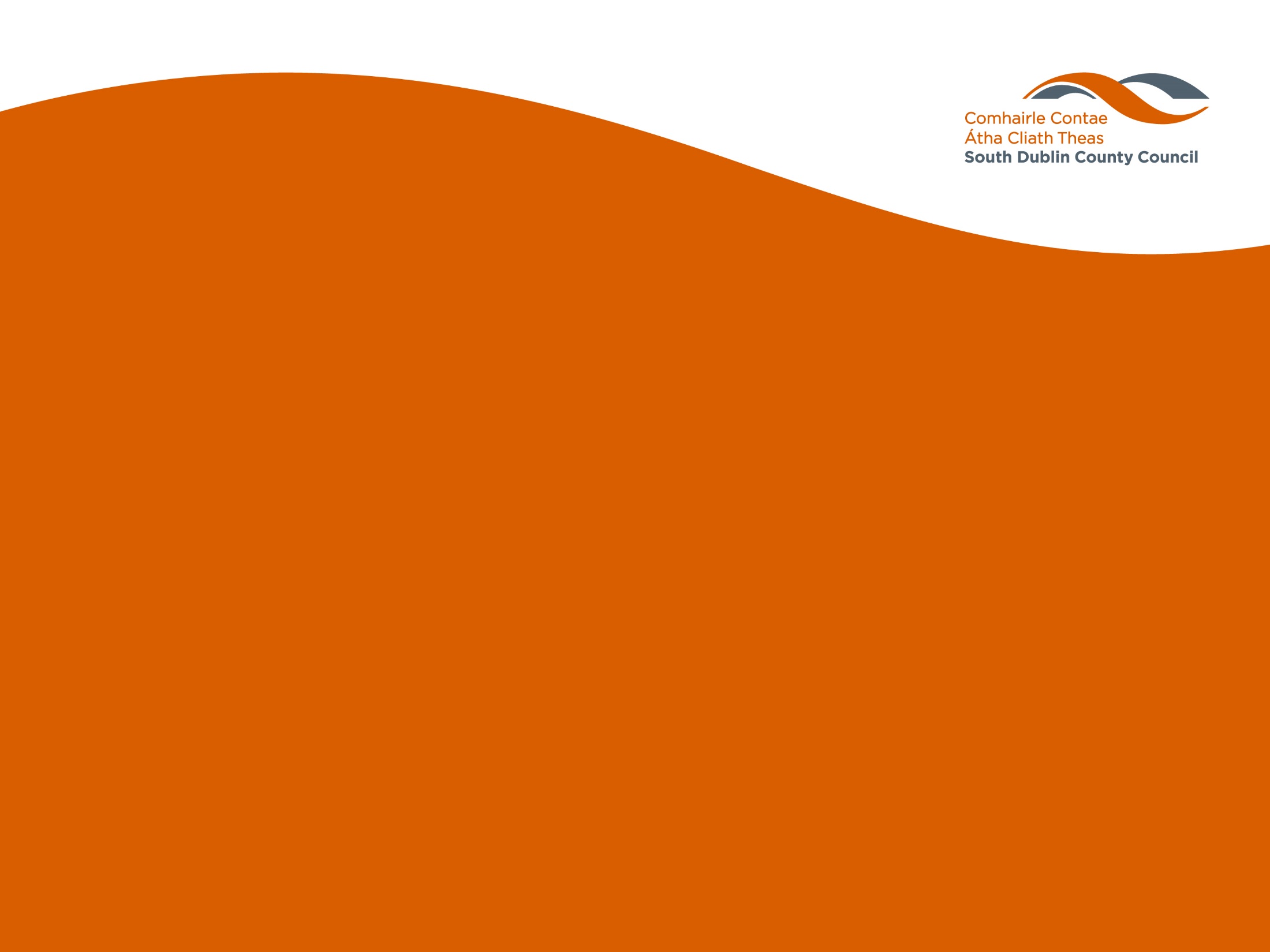 Community Recognition Fund 2023
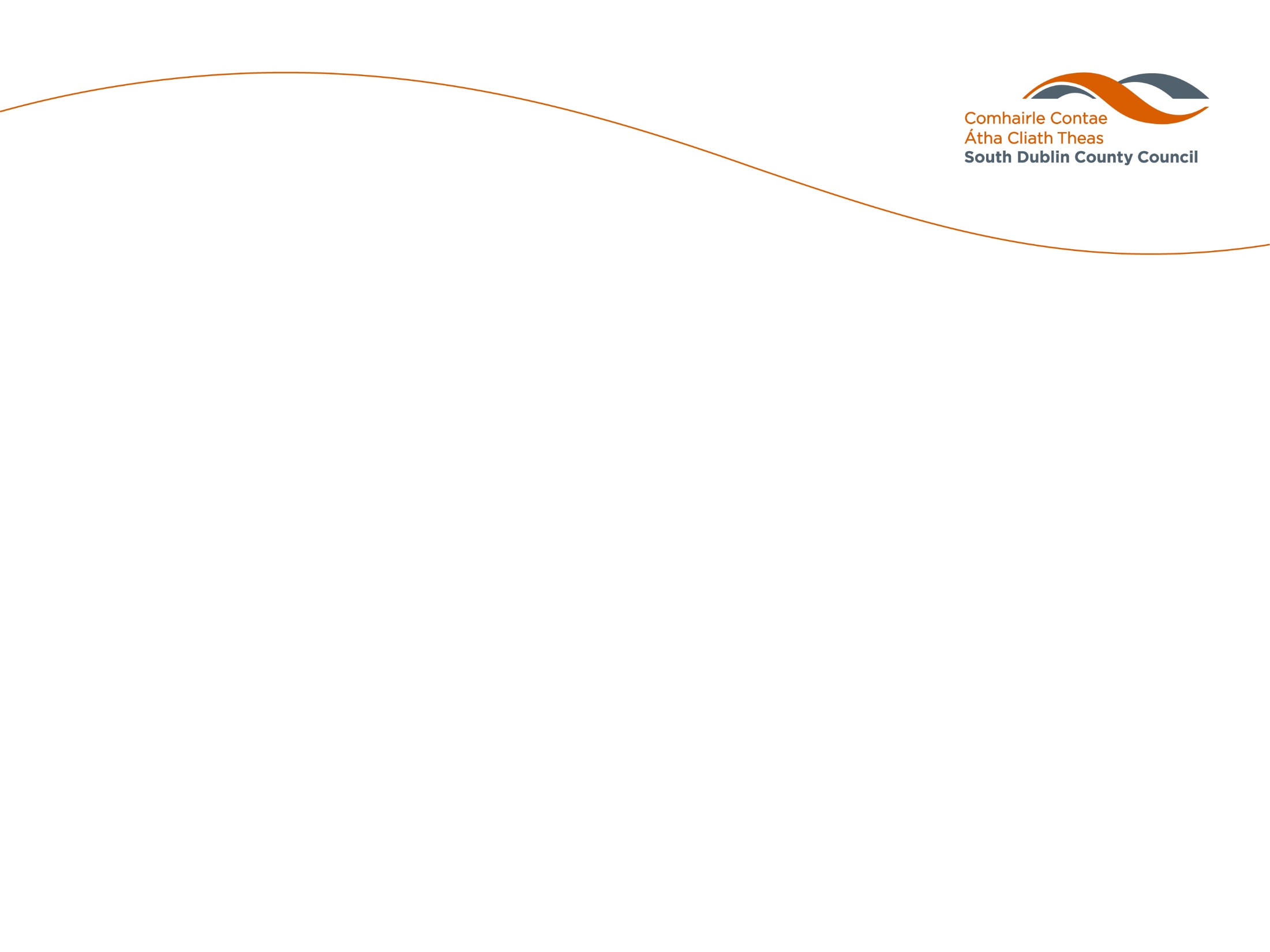 Overview
DRCD fund:
	recognise communities welcoming & hosting significant numbers of arrivals from Ukraine/other countries
Targeted at projects in communities, towns & villages hosting ‘new arrivals’ (BoTPs/IPAs)
Aims to support development of community infrastructure & facilities for future use by all
Separate to other funding streams for public service needs related to arrivals from Ukraine
€50 million fund, allocated to local authorities based on number of new arrivals located there
Minimum 60% spend must be incurred in 2023 (claim by 1st Nov 2023) with remaining 40% in 2024
Proposals to be submitted to DRCD by 15th March 2023
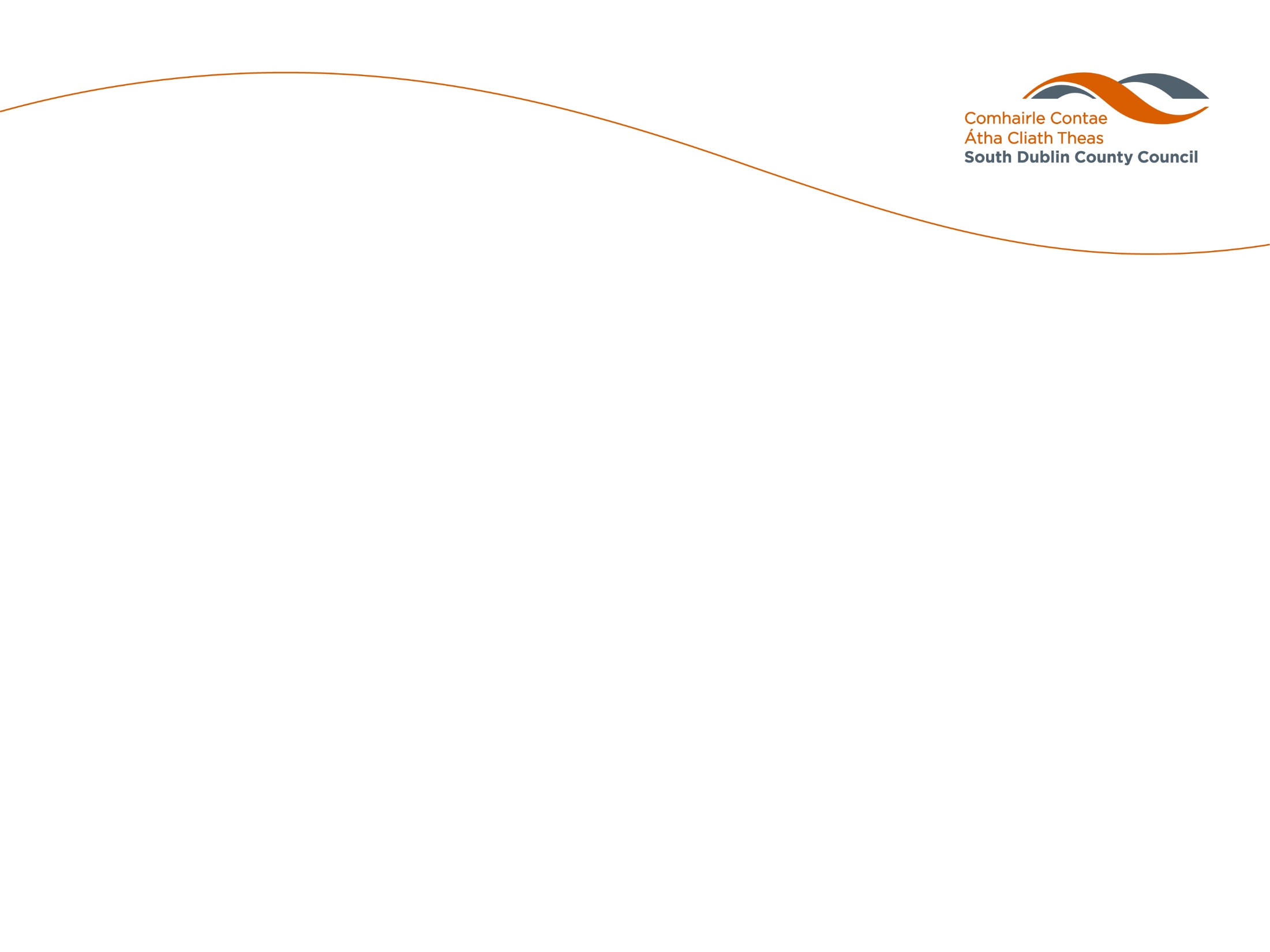 Grant Allocations
Allocations based on number/location of new arrivals in context of overall population: South Dublin allocation of 5.5% of overall fund = €2,754,305
Local authority discretion to use fund for 100% project costs but not to co-fund other Govt. schemes and LA can deliver projects directly or via community organisations
Engagement with Communities
Proposals must show:
direct engagement with impacted communities
consultation with ACMs, LCDC &  Community Response Forum
targeting of funding for communities, villages, towns with highest level of new arrivals & clear need for investment
Proposals without appropriate community engagement & appropriate targeting of support will not be approved
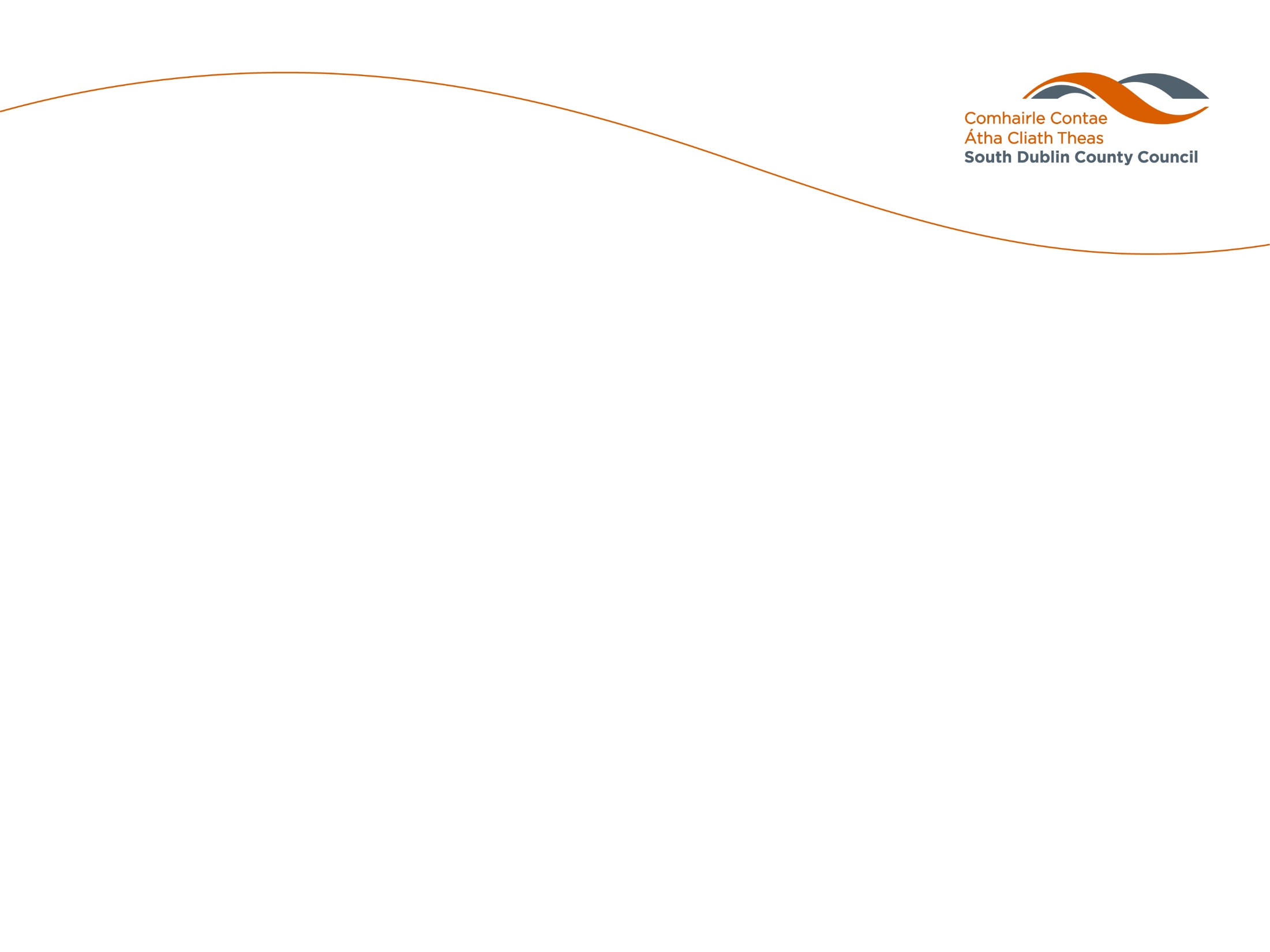 Eligible Projects
Capital projects only-not for any operational/running costs
Must deliver tangible benefits for targeted communities & complete during 2023/24 with minimum 60% spend in 2023
Based on distinct local needs identified through “bottom-up” approach & community engagement
Types of eligible projects include:
Development/refurb of: community/cultural facilities (play areas, walkways, parks, community/sensory gardens);
local club/sports facilities incl. community swimming pools, changing rooms/toilets, digital aids/info. boards etc.;
Enhancing school/parish facilities that open to all
Purchase of equipment for local clubs, organisation, events
Transport infrastructure (e.g. purchase of community vehicles)
Purchase/refurb of buildings/land for community facilities (e.g. play areas/ MUGAs, parks/community gardens, recreational areas)
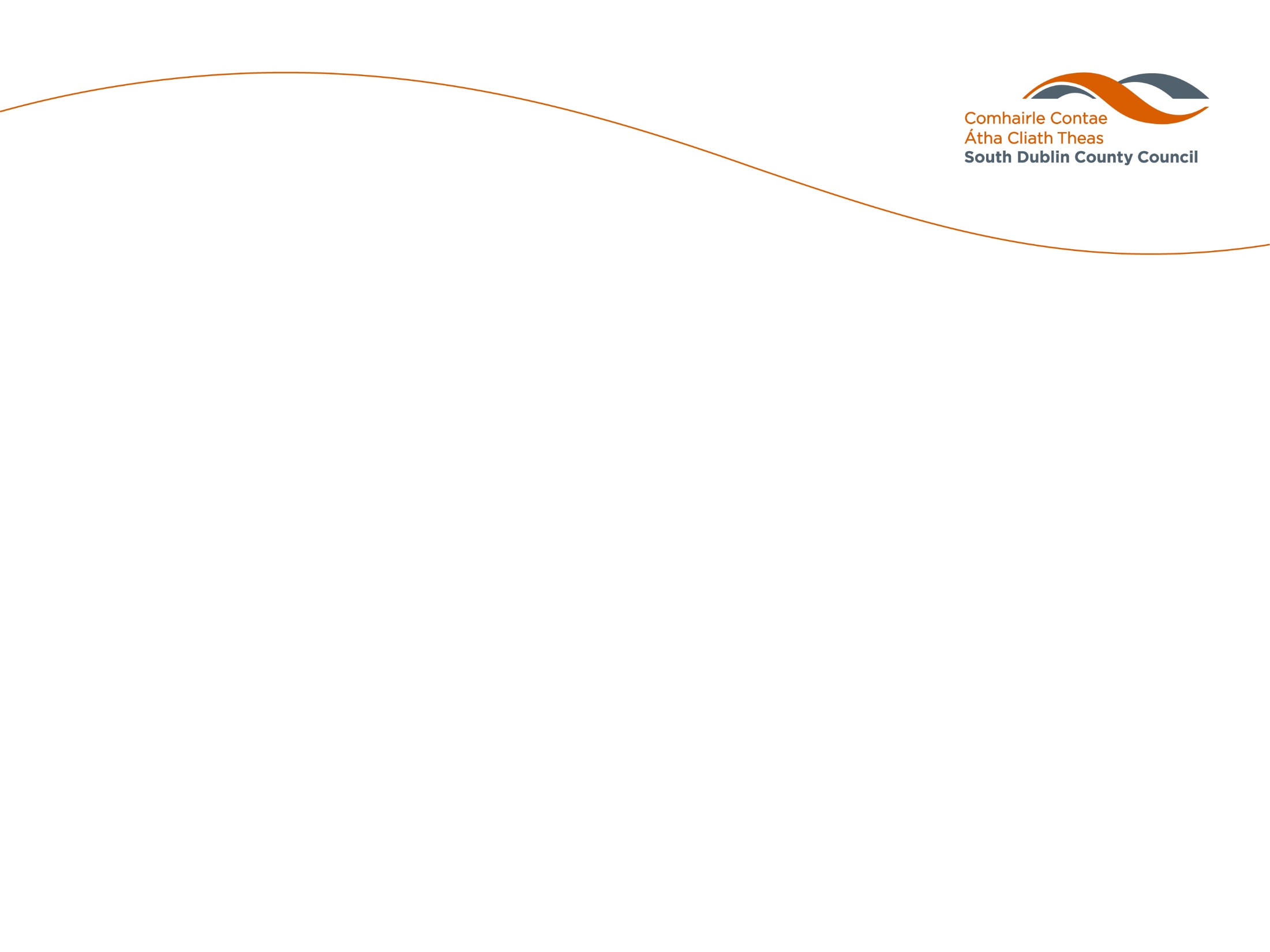 Proposed Consultation
Use of CSO, local and other data
Key areas (electoral divisions) include: Saggart, Clondalkin-Monastery, Clondalkin-Ballymount, Clondalkin-Village, Tallaght-Springfield, Tallaght-Fettercairn, Palmerston West
Challenging timelines/multiple competing funding opportunities
CPG, Community SPC & local Area Committees
LCDC / Community Response Forum / CYPSC
Review of eligible, currently planned SDCC & other agency capital projects within relevant local areas
Using local connections/local knowledge through local community development teams to identify possible projects that will be able to meet criteria 
Call for proposals via SDCC Consultation Portal